Піартехнології в шоубізнесі на прикладі ДахаБраха
Іміджмейкінг.
Формування та корекція іміджу, наявність фірмового стилю та брендинг покликані забезпечувати впізнаваність артистів та створювати сталий, неповторний образ у свідомості цільових груп громадськості. Наразі існує безліч способів, що дозволяють досягти бажаного ефекту та закріпити його.
Гурт «ДахаБраха» має чітке позиціювання українського, патріотично налаштованого колективу, який своєю творчістю популяризує українську мову та національну культуру. Власне, донесення якісного українського автентичного музичного продукту до слухачів – це і є місія команди. 

До візуального іміджу належать кілька варіантів костюмів. Це етнічний, народний. Є і весільні сукні. Дівчата з гурта «Даха-Браха» одягають під час концертів високі чорні шапки, які стали фірмовим знаком групи. Обличчям гурту є, безперечно, його лідер. Необхідно зазначити, що художній керівник «ДахаБраха» є досить харизматичною і обізнаною особистістю. Гурт «ДахаБраха» не використовує скандали як засіб привернення уваги до себе. Враховуючи цільову спрямованість це є вдалим способом відмежування. Для даного гурта орієнтованість на свідому українську аудиторію є важливішим чинником піару. Що ж стосується фірмового стилю, то свого часу було розроблено логотип гурту. 

Цей логотип розроблений в мінімалістичному стилі з використанням одного кольору і складається з назви гурта зі староукраїнських слів «давати» та «брати» та оформлений у формі жовтого кола, що є найкращою фігурою з точки зору психології сприйняття. Також, коло є традиційним символом українського менталітету. Ще трипільці будували свої поселення по колу, серед слов’ян був поширений культ сонця, що теж виражався колом, тож, з точки зору сугестивності нав’язування образів, цей логотип зможе відбитися у свідомості споживачів музичного продукту гурта, тобто тих, хто побачить логотип та запам’ятає його.
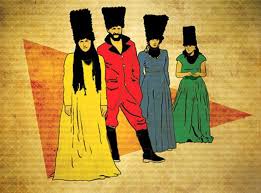 Гастрольно-концертна діяльність «ДахаБраха»
2. Гастрольно-концертна діяльність, що є основним засобом безпосереднього комунікування з цільовими групами громадськості. Окрім того, в сучасній Україні така діяльність є основним джерелом прибутку виконавців. До того ж концерти є спеціалізованими подіями, що допомагають показати власну компетенцію та творчість. Необхідно також зазначити, що такі події завжди претендують на анонсування та широке висвітлення у пресі, що забезпечує довготривалий ефект івентмаркетингу
З початку свого існування гурт є акЗастосування західних PR-методів музичного шоу-бізнесу... 146 тивним учасником різноманітних престижних міжнародних етнічних та рокових фестивалів. Наприклад, розглянемо основні світові фестивалі, в яких брали участь «дахабрахівці».
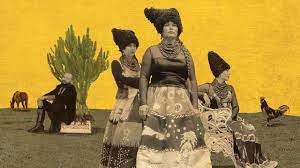 Фестивалі
1.«Glastonbury». Фестиваль вважається одним з найбільших у світі музичних івентів під відкритим небом. «ДахаБраха» стали першими з-поміж українських музикантів, хто взяв у ньому участь і презентував Україну. 
2.«Roskilde festival». Данський фестиваль залишається найбільшою музичною подією Північної Європи, на якій вітаються будь-які стилі. У 1972 році його засновники перейшли до некомерційної організації, що проголосила основні принципи фестивалю: музика, культура і гуманізм. Весь прибуток від Roskilde йде на доброчинність. Участь у даному фестивалі позиціонує «ДахаБраха» як гурт, якому не байдужі світові цінності. 3.«Bonnaroo». Щорічний, чотириденний музичний фестиваль музики та мистецтва заснований в 2003 році. Місце проведення: Манчестер, США. Мета фестивалю: висвітлення схожості та пошук паралелей єдності поміж етнокультур різних країн світу; культурномистецький обмін між країнами. Участь у даному фестивалі зробила неабияку рекламу гуртові, адже фестиваль є одним з найпрестижніших, що проводяться на території США. 4
.«Lowlands». Один з найперших музичних фестивалів Нідерландів. Заснований у 1967 році селищі Біддінгхёйзен і проходить на території одного з найбільших тематичних парків Нідерландів Walibi Holland. На фестивалі сім сцен і сотня гуртів-учасників. Даний фестиваль надає унікальну можливість не тільки обмінятися досвідом, а й показати себе та презентувати українську культуру на світовій арені, що значно розширює аудиторію слухачів гурту. 5.«Womad». Фестиваль було засновано в 1980 році англійському містечку Санбури. У 2001 році фестиваль «Womad» було занесено до книги рекордів Гіннеса як найбільший міжнародний музичний фестиваль. «ДахаБраха» бере участь у цьому фестивалі щорічно. Завдяки «Womad» гурт має змогу обмінюватися досвідом із закордонними колегами по жанрах та зібрати навколо себе власну цільову аудиторію.
Фестивалі
6.«Sziget». Один із найбільших європейських фестивалів, що відбувається щоліта в серпні з 1993 на дунайському острові в Обуді (Будапешт). Фестиваль співпрацює з благодійним проектом Supera, який допомагає дітям і підліткам з несприятливих сімей і середовища активно займатися музикою, щоб подолати їх соціально-економічні бар’єри. Участь у даному фестивалі позиціонує «ДахаБраха» як гурт, який прагне просування музики як перспективного засобу охопити людей усіх соціальних, етнічних, релігійних, політичних та освітніх груп. Окрім цього колектив «ДахаБраха» брав участь, ще й у таких фестивалях, як: «WOMADelaide» (Австралія), «Fusion» (Німеччина), «GlobalFEST» (Калгарі, Канада), «Helsinki Festival» (Фінляндія), «Med» (Кіпр), «Mundial» (Нідерланди), «Oslo World Music Festival» (Норвегія) «Pohoda» (Словаччина), «Rudolstadt» (Німеччина), «Ethno Port» (Польща), «Сотворение Мира» (Росія) тощо. Поза фестивалями гурт часто дає концерти як сольно, так і з колегами по сцені. Найчастіше, це відбувається на концертних майданчиках [3]. Робота зі ЗМІ для гурту «ДахаБраха» є одним із головних напрямів роботи в PR. Учасники гурту часто дають інтерв’ю та беруть участь в он-лайн конференціях. Основними медіа-каналами виступають телебачення, радіо, друковані та інтернет-видання. Враховуючи специфіку гурту, яка не є форматом для більшості українських телевізійних каналів, «ДахаБраха» здебільшого можна побачити на «UA:Перший», «Культура», «5 канал», «Hromadske.ua», «ТВі» у телепередачі «Фольк-music» та «Проти ночі з Павлом Шереметом». Співпраця гурту із радіо також має свої труднощі через «неформатність» музичної творчої діяльності колективу. Проте, на деяких радіоканалах («UA: Українське радіо», «Громадське радіо», «Промінь» тощо) час від часу можна почути інтерв’ю з учасниками колективу та про їхню творчість. Перебуваючи в турне США і Канадою гурт не раз виступав в ефірах радіостанції NPR та KEXP .
3. Робота зі ЗМІ.
Активне застосування радіо, телебачення та друкованих ЗМІ як медіатора між виконавцем та громадськістю дозволяє охопити найбільшу кількість цільової аудиторії. За допомогою ЗМІ виконавці мають змогу презентувати свою творчість, поінформувати громадськість про важливі події (виступи, фестивалі, факти з особистого життя та творчі досягнення тощо) та презентувати себе як учасника суспільних відносин.
Робота зі ЗМІ для гурту «ДахаБраха» є одним із головних напрямів роботи в PR. Учасники гурту часто дають інтерв’ю та беруть участь в он-лайн конференціях. Основними медіа-каналами виступають телебачення, радіо, друковані та інтернет-видання. Враховуючи специфіку гурту, яка не є форматом для більшості українських телевізійних каналів, «ДахаБраха» здебільшого можна побачити на «UA:Перший», «Культура», «5 канал», «Hromadske.ua», «ТВі» у телепередачі «Фольк-music» та «Проти ночі з Павлом Шереметом». Співпраця гурту із радіо також має свої труднощі через «неформатність» музичної творчої діяльності колективу. Проте, на деяких радіоканалах («UA: Українське радіо», «Громадське радіо», «Промінь» тощо) час від часу можна почути інтерв’ю з учасниками колективу та про їхню творчість. Перебуваючи в турне США і Канадою гурт не раз вис
4. Новітні PR-технології.
Із появою новітніх засобів комунікації значно розширилися можливості впливу на цільові групи громадськості. Ведення блогу, постійне обслуговування особистого інтернет-сайту, робота в соціальних мережах – все це допомагає працювати із громадськістю.
Новітні PR-технології є не менш важливим за сучасних обставин фактором є Варцаба Н.В. 147 інтернет-активність гурту. «ДахаБраха» має свій офіційний сайт (www.dakhabrakha.com.ua ) [3], досить зручний у користуванні. На цьому ресурсі слухачі можуть отримати необхідну інформацію про гурт, дізнатися про останні новини колективу, розклад концертів, подивитися фото, відео. Необхідно зазначити, що сайт функціонує двома мовами – українською та англійською. Щодо дизайну цього ресурсу, то він повністю відповідає творчій спрямованості колективу. Звичайними шанувальниками гурту в Європі, був створений сайт французькою мовою. Гурт «ДахаБраха» має свій канал на порталі YouTube на якому на сьогодні нараховується понад два млн переглядів та онлайнплатформу «Soundcloud», де колектив розміщує свої аудіо записи, а потім розповсюджує їх на інших інтернет-ресурсах. Спільноту шанувальників гурт має на сайті, «Facebook» та Іnstagram. На цих ресурсах «дахабрахівці» викладають фото, відеоматеріали, діляться новинами, анонсують виступи, спілкуються із прихильниками. На нашу думку, для колективу було б не зайвим завести власний аккаунт на надзвичайно популярному сервісі в англомовному сегменті інтернету Twitter, якого на сьогодні немає.
5. Соціальна відповідальність.
Комерційна природа шоу-бізнесу передбачає певну соціальну відповідальність, що має потужний позитивний вплив на імідж артистів. Такого роду відповідальність позиціонує виконавців як небайдужих до суспільних проблем. Соціальна роль артистів вбачається у власному прикладі, участі у благодійних заходах, а також ініціювання власних соціальних проектів.
Соціальна відповідальність. З 2016 р. гурт проводить благодійні концерти для допомоги хворим дітям та допомагає волонтерській організації «Повернись живим». Під час виступів на фестивалях підтримують засудженого в Росії українського режисера Олега Сенцова.
Висновки
1. Гурт «ДахаБраха» працює у нестандартному напрямі, який важко назвати масовим, а радше елітарним, їх цільова аудиторія має певні особливості – національно свідомі люди, які люблять і поважають вітчизняного виробника в цілому та українську музику зокрема, прихильно ставляться до національної культури та автентики. З огляду на цільову аудиторію формується й специфічна PR-стратегія. Гурт «ДахаБраха» має чітке позиціювання українського, патріотично налаштованого колективу, який своєю творчістю популяризує українську мову та національну культуру. Щодо фірмового стилю, то тут варто відзначити, окрім креативного підходу, врахування цільової направленості гурту, що гарно відбивається на стосунках зі поціновувачами їхньої творчості. 2. Гастрольно-концертна діяльність гурту «ДахаБраха» є досить активною. Гурт постійно бере участь у різноманітних етнічних та рокових фестивалях, що додає зайвої можливості поспілкуватися зі своїми цільовими групами, а також обмінятися досвідом з колегами по сцені. 3. Робота зі ЗМІ для гурту «ДахаБраха» є одним із пріоритетних напрямів роботи в PR. Однак, через власну «неформатність» існують певні труднощі, але це не є великою перепоною на шляху до популярності. 4. Не менш важливим за сучасних обставин фактором є інтернет-активність гурту. «ДахаБраха» має свій офіційний, власний канал користувача на дуже популярних порталах YouTube та Soundcloud, свою спільноту гурт має також на сайтах «Facebook», «Іnstagram». 5. У випадку із гуртом «ДахаБраха» соціальна відповідальність – це найчастіше, організація та участь у благодійних концертах, акціях.
Робочі матеріали
https://slukh.media/texts/dakha-brakha-total-recall/
Дз
На основі запропонованих матеріалів проаналізувати один український і один закордонний шоубізнесовий проєкт за запропонованою схемою
Список використаних джерел
1. ДахаБраха: про всесвітню популярність, любов до української культури та позбавлення від «шароварних комплексів». URL: https://styler.rbc.ua/ukr/zvyozdy/ dahabraha-1517491034.html (дата звернення: травень 2019). 2. Коновалов А. В. Маленькие секреты большого шоу-бизнеса. Санкт-Петербург : Питер, 2005. 193 с. 3. Про нас. Сайт ДахаБраха. URL: https://www.dakhabrakha.com.ua/uk/about/ (дата звернення: травень 2019).